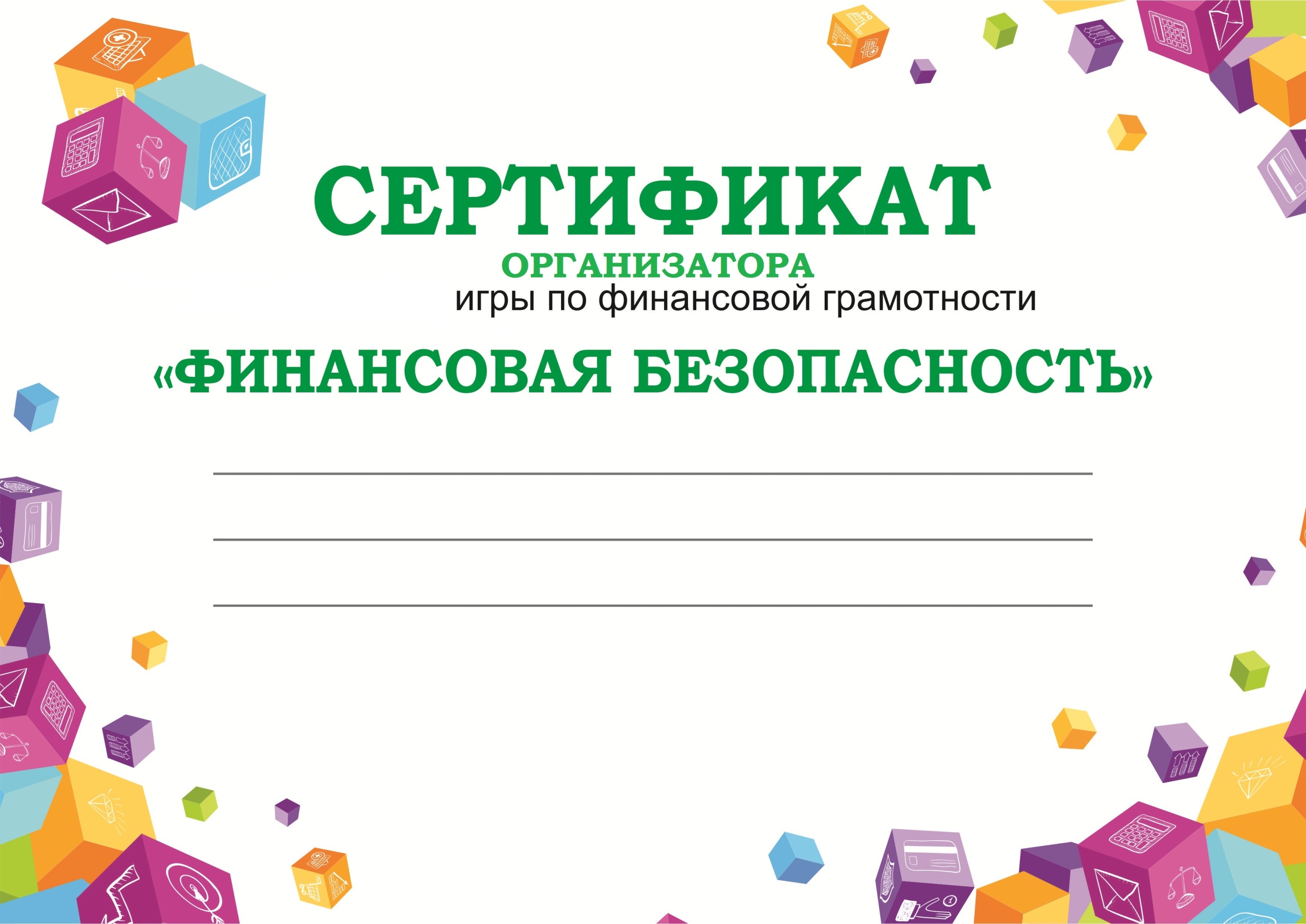 Мороз Владислава, ученика 10класса МБОУ СОШ №9г-к Анапаимени А.Я.Ломакина
Директор школы:_____Т.В.Шейко
Федеральный методический центр по финансовой грамотности : https://fmc.hse.ru
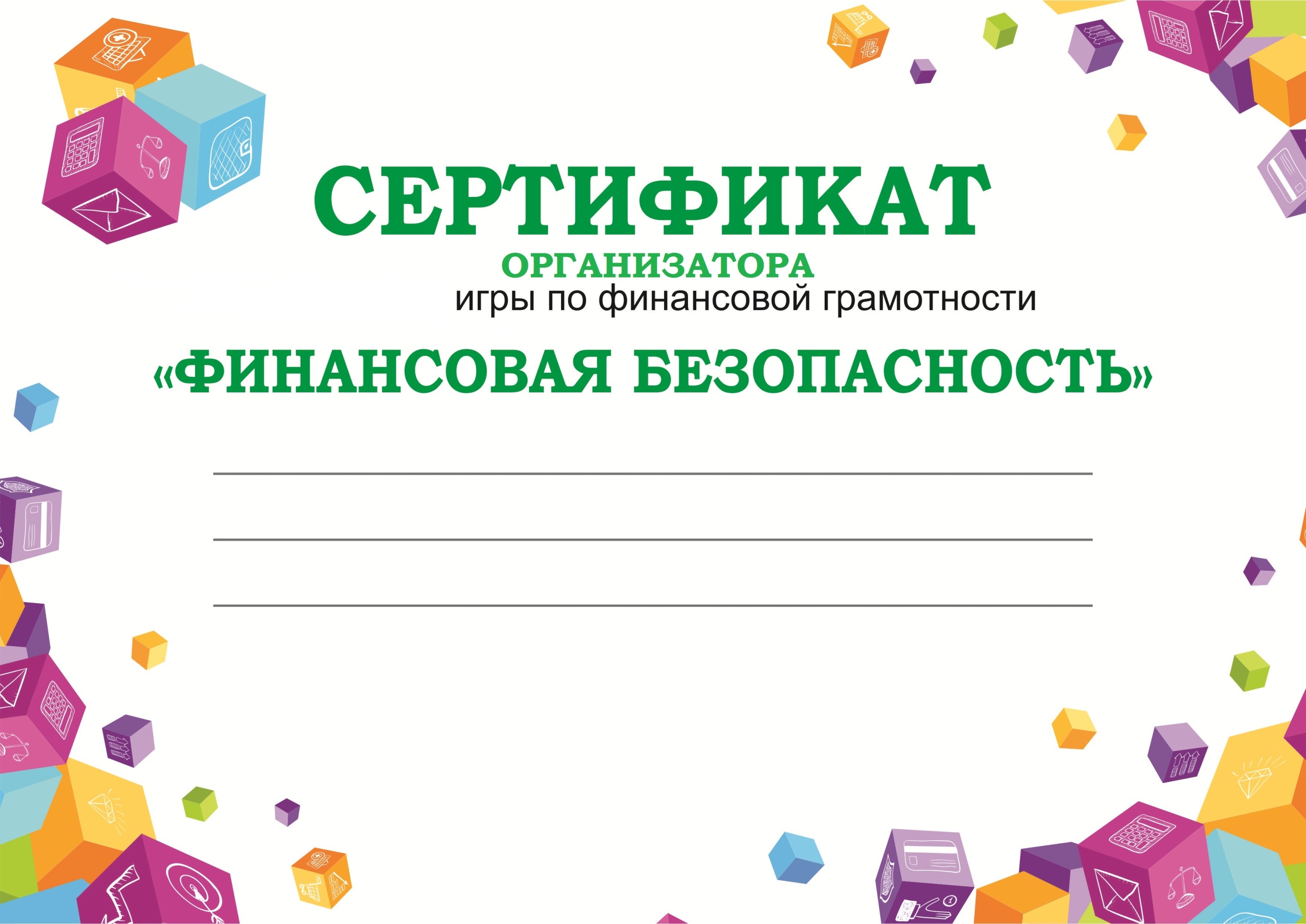 Кудряшова Руслана, ученика 10класса МБОУ СОШ №9г-к Анапаимени А.Я.Ломакина
Директор школы:_____Т.В.Шейко
Федеральный методический центр по финансовой грамотности : https://fmc.hse.ru
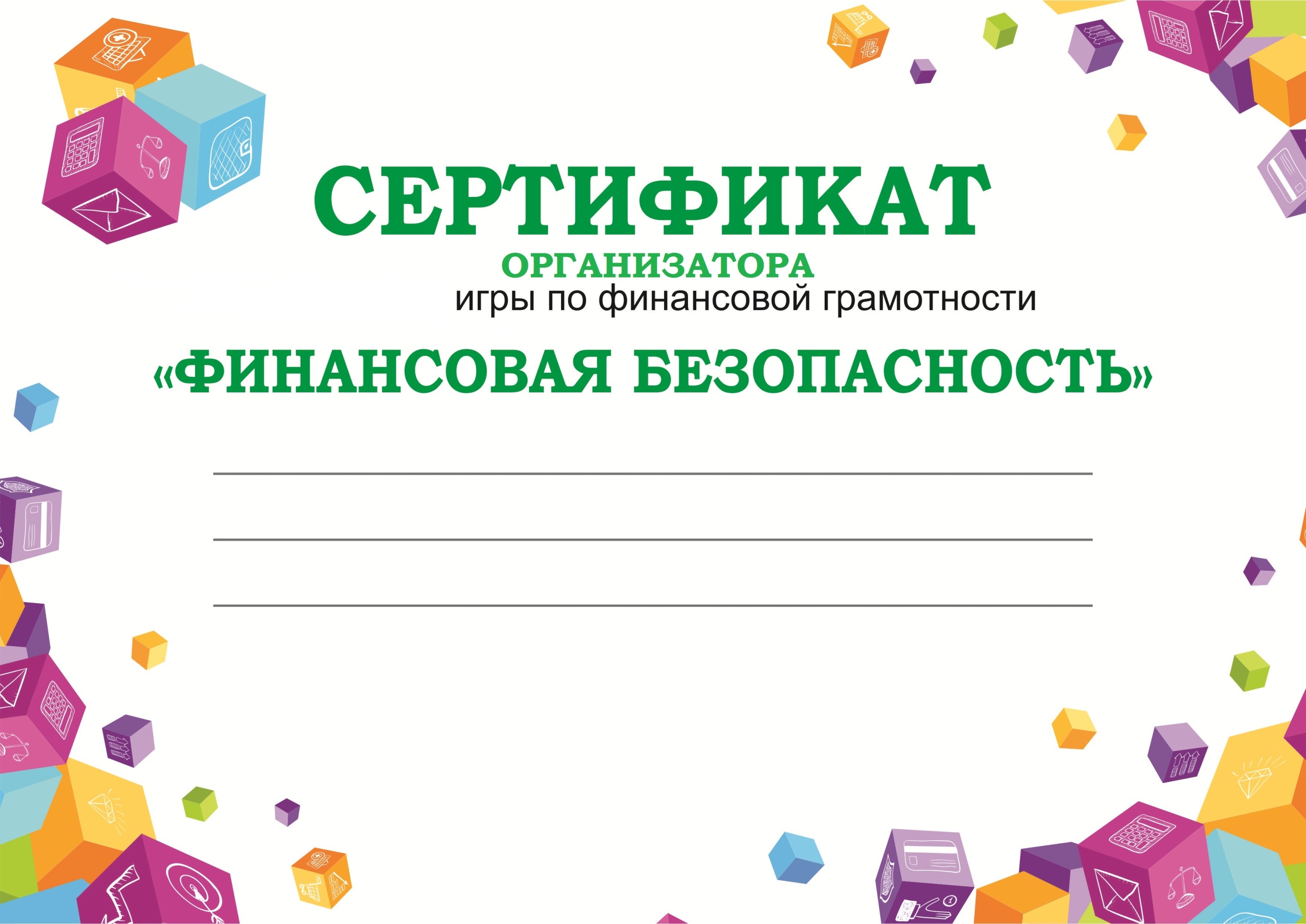 Токарева Ивана, ученика 10класса МБОУ СОШ №9г-к Анапаимени А.Я.Ломакина
Директор школы:_____Т.В.Шейко
Федеральный методический центр по финансовой грамотности : https://fmc.hse.ru
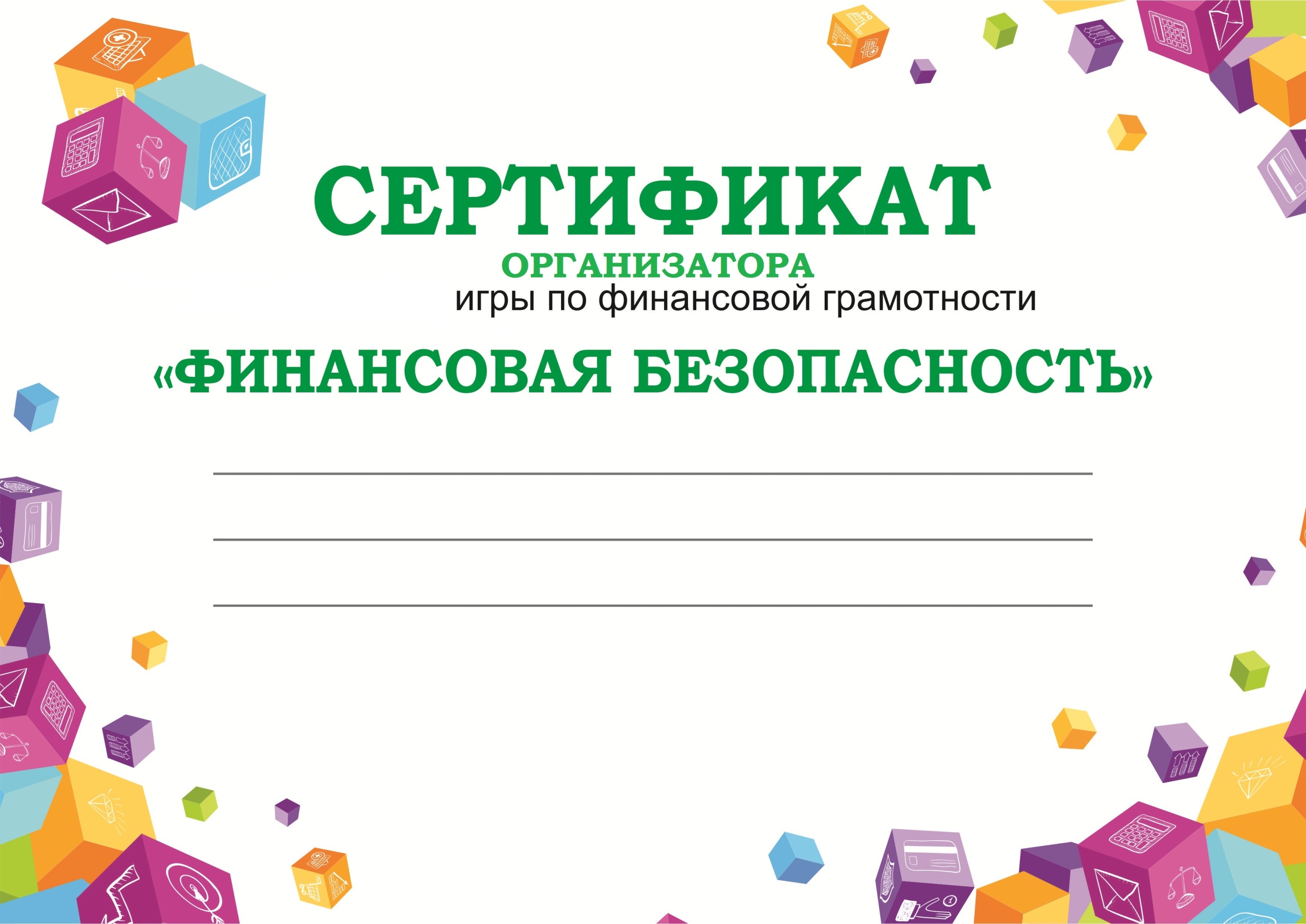 Козуб Владислава, ученика 10класса МБОУ СОШ №9г-к Анапаимени А.Я.Ломакина
Директор школы:_____Т.В.Шейко
Федеральный методический центр по финансовой грамотности : https://fmc.hse.ru
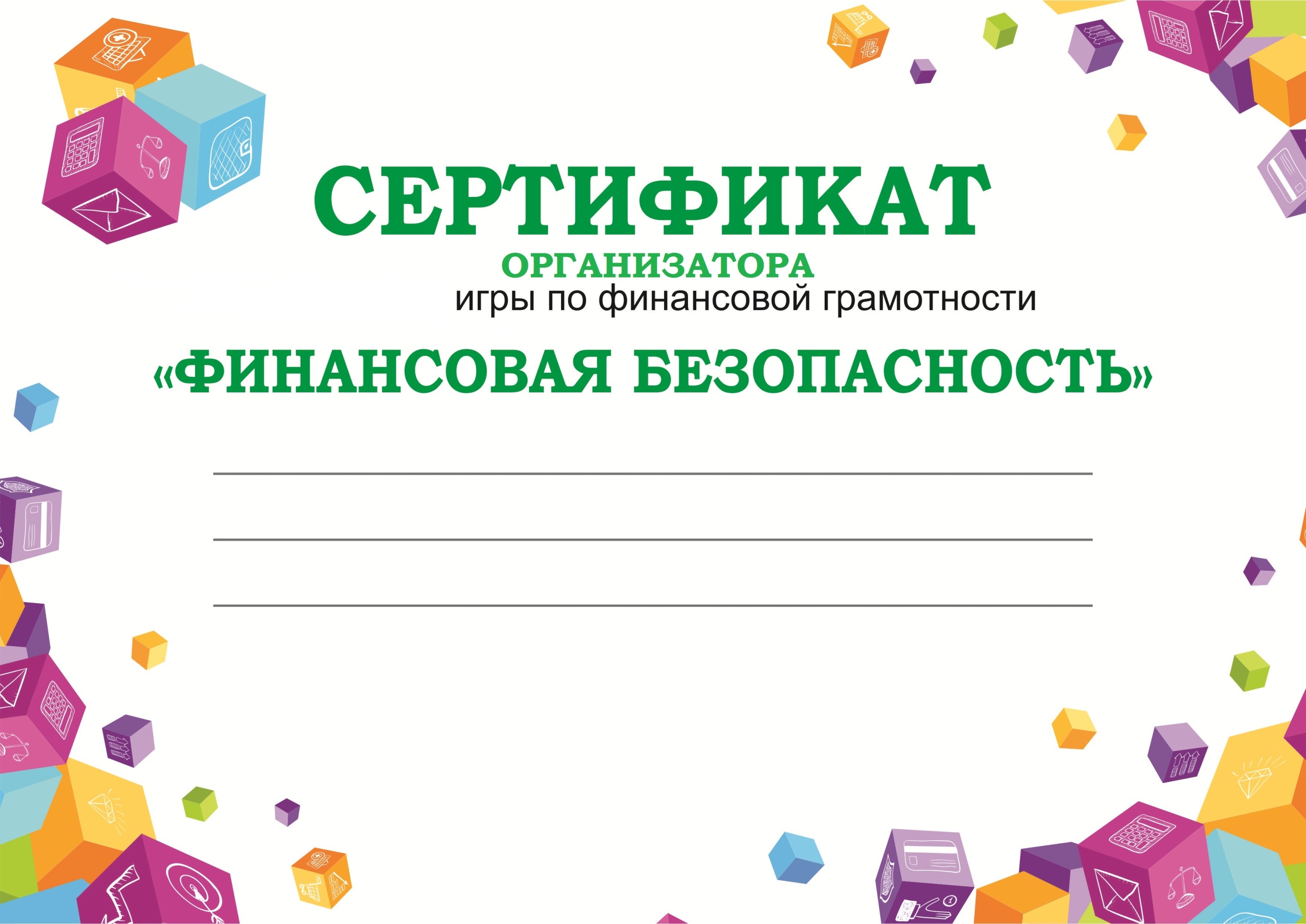 Кандул Артёма, ученика 10класса МБОУ СОШ №9г-к Анапаимени А.Я.Ломакина
Директор школы:_____Т.В.Шейко
Федеральный методический центр по финансовой грамотности : https://fmc.hse.ru
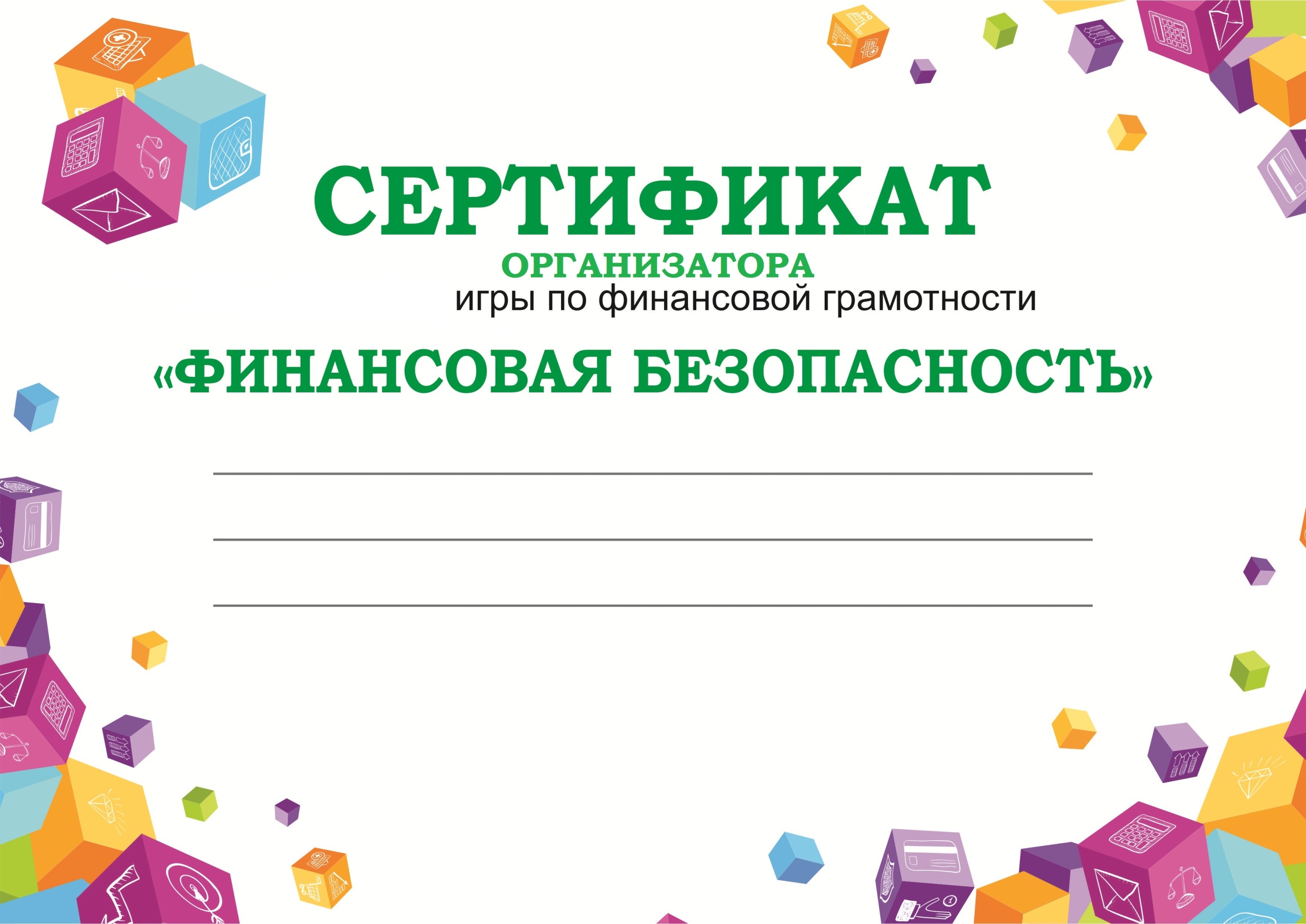 Сокол Валерия, ученика 10класса МБОУ СОШ №9г-к Анапаимени А.Я.Ломакина
Директор школы:_____Т.В.Шейко
Федеральный методический центр по финансовой грамотности : https://fmc.hse.ru
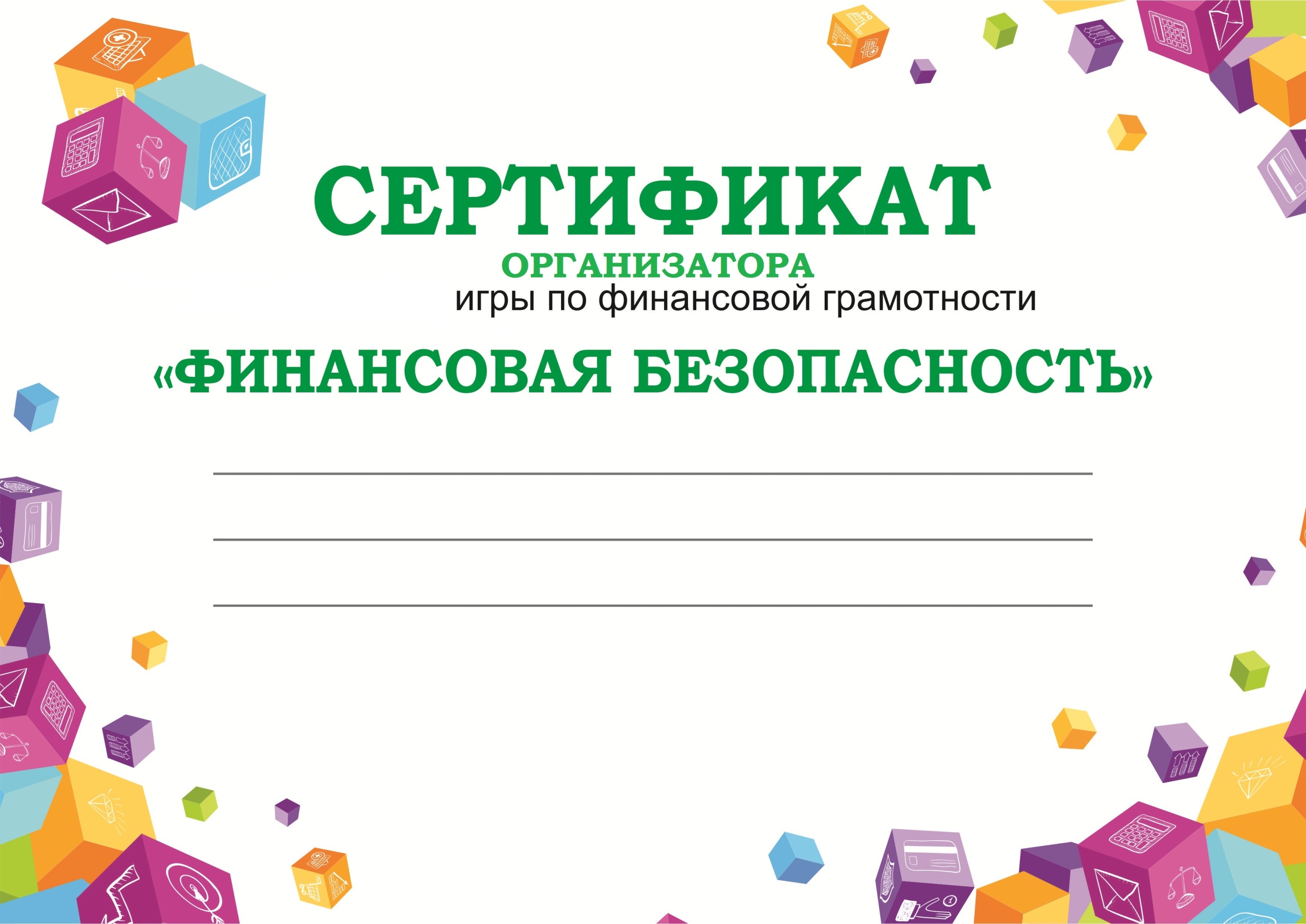 Косенко Дениса, ученика 10класса МБОУ СОШ №9г-к Анапаимени А.Я.Ломакина
Директор школы:_____Т.В.Шейко
Федеральный методический центр по финансовой грамотности : https://fmc.hse.ru
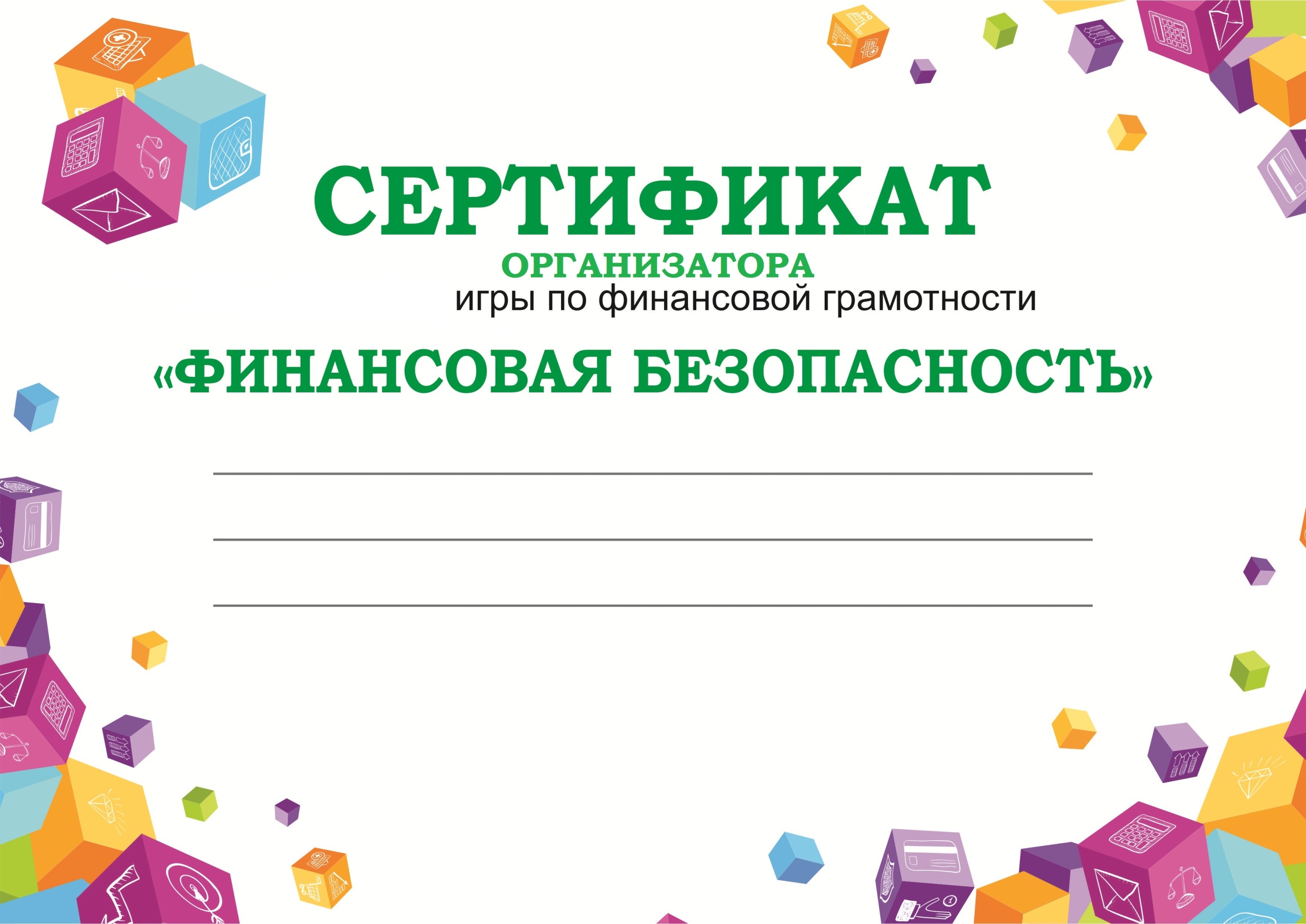 Сабаева Фёдора, ученика 10класса МБОУ СОШ №9г-к Анапаимени А.Я.Ломакина
Директор школы:_____Т.В.Шейко
Федеральный методический центр по финансовой грамотности : https://fmc.hse.ru
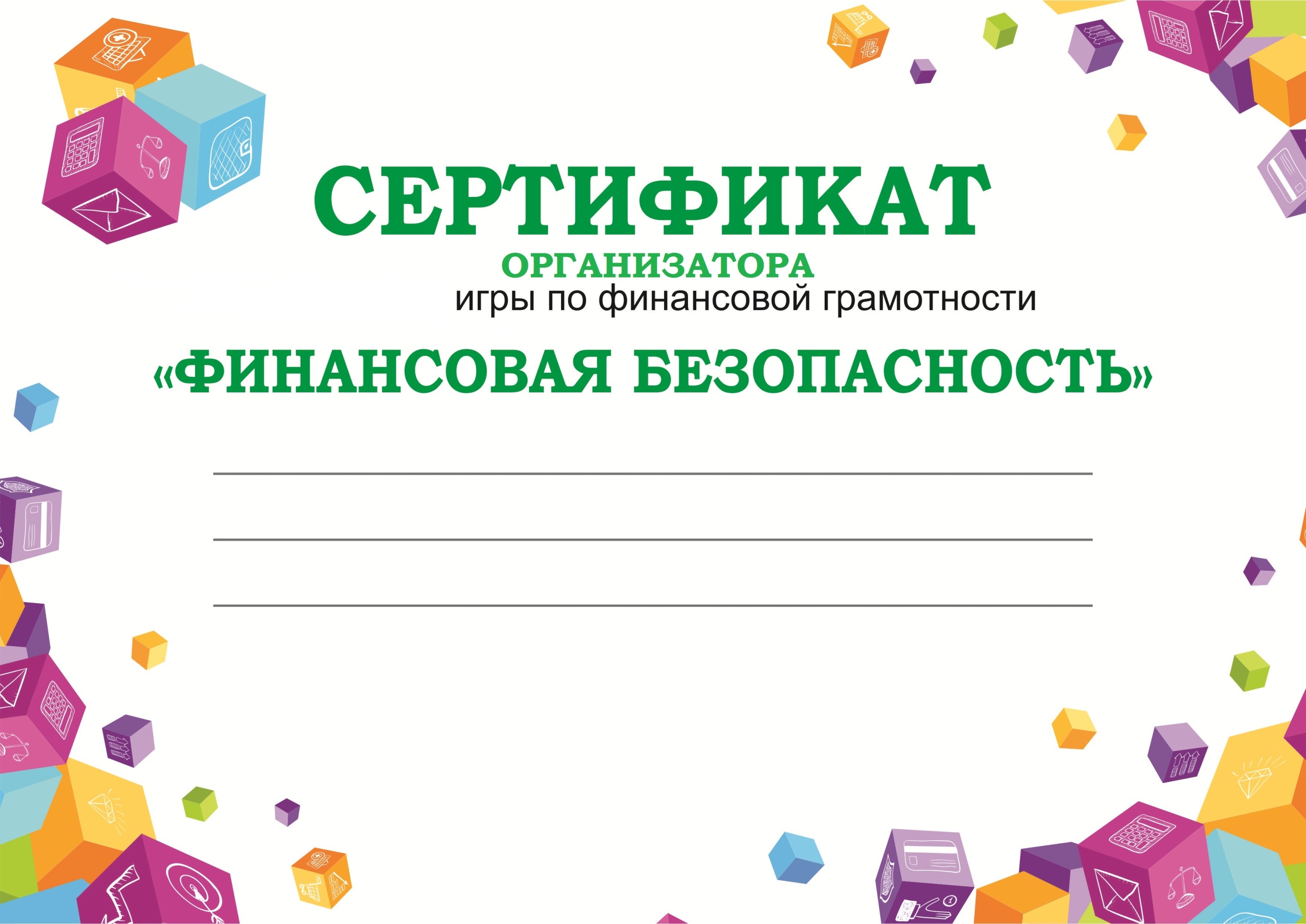 Мороз Владислава, ученика 10класса МБОУ СОШ №9г-к Анапаимени А.Я.Ломакина
Директор школы:_____Т.В.Шейко
Федеральный методический центр по финансовой грамотности : https://fmc.hse.ru